Proyecto Mujer Rural JovenEl Salvador: principales resultados del análisis cuantitativo
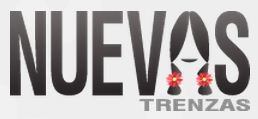 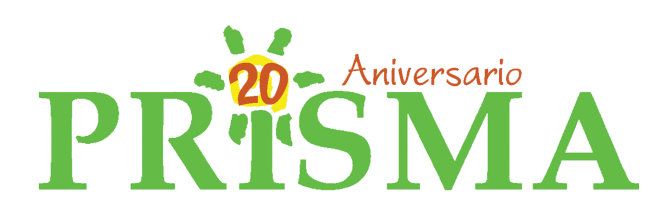 Fuentes de información
Base de datos del Censo de Población y Vivienda (año 2007)

Base de datos de Encuesta de Hogares de Propósitos Múltiples (EHPM, 2007).

Informe Encuesta Nacional de Salud Familar FESAL 2008
Mujer Rural Joven y población nacional
Urbanización y Ruralidad
Zonas urbanas: aglomeraciones de 500 o más viviendas con alumbrado público, centro escolar de nivel básico, servicio regular de transporte, “calles pavimentadas, adoquinadas o empedradas” y teléfono público (DIGESTYC, 2008). 
Población rural = 37.3% (2010)
Población joven: 68% contaba con menos de 35 años de edad (2007).
Mujeres rurales jóvenes (14-35 años): 
19.1% de la población rural y 7.2% de la población nacional, 
13.6% de todas las mujeres del país, y 37.3% de todas las mujeres rurales.
19.0 de la población joven (14-35 años)
Estado civil
En las zonas rurales, la proporción de mujeres solteras baja del 50% al pasar de los 21 a 22 años de edad. 
En las zonas urbanas este cambio se da al pasar de los 23 a 24 años de edad.
Edad en años
Fuente: Censo 2007
Estado civil (II)
Fuente: Censo 2007
Convivientes (33%) y casadas (11%) suman 44% de la MRJ entre 18-25 años. Contrasta con 37% en zonas urbanas (24% convivientes y 13% casadas).
Solteras: 89% (14-17 años), 53% (18-25 años), 30% (26-35 años), 15% (mayores de 35)
Tendencia a retrasar la vida conyugal entre no-pobres: en el grupo de 26 a 35 años, un 19.8% de mujeres no-pobres continúa soltera, frente a 13.9% entre MRJ pobres  y 11.8% en pobreza extrema.
Hijos e hijas
La proporción de jóvenes entre 17 y 24 años que ha tenido un embarazo ha disminuido recientemente, pero permanece más alta en zonas rurales. 
Pero la brecha urbano-rural se reduce conforme disminuye la edad, y es casi inexistente entre las más jóvenes (14 y 17 años).
Se presenta un contraste urbano-rural bastante claro en el número de hijos entre las mujeres de 26-35 años, pero esta brecha se acorta en los grupos de edad menores.
Fuente: Encuesta de Salud Familiar 2008
Cobertura de la educación
Las jóvenes rurales están más capacitadas que sus mayores, incluso las adolescentes tienen más años en educación promedio .
Edad
Fuente: Censo 2007
Brechas en educación
En las zonas rurales, hombres y mujeres tiene casi igual número de años de educación. La brecha de género (mujer-hombre) casi ha desaparecido.
Pero persisten brechas geográficas, generacionales y de pobreza. La brecha más grande es geográfica (urbano-rural).

Años de educación promedio, según grupos de edad
Edad
Edad
Fuente: Censo 2007
Educación: hombres y mujeres
En la zona rural, mujeres y hombres presentan logros educativos casi idénticos. PERO: pocas oportunidades de acceso a educación secundaria
Fuente: Censo 2007
Educación: brecha urbano-rural
Se observan avances en educación básica: menos desigualdad urbano rural
La brecha urbano-rural entre mujeres jóvenes continúa siendo muy amplia en educación secundaria.
Fuente: Censo 2007
Ocupaciones
Mujeres rurales
Más de la mitad de las jóvenes adolescentes rurales estudia a tiempo completo, y solamente un tercio de ellas se dedica a “tareas del hogar” (trabajo doméstico no remunerado). 
Pero al llegar a los 20 años una parte mayoritaria ya no sigue estudiando: una cuarta parte se incorpora a la PEA formal, mientras que casi dos tercios dice dedicarse a “tareas del hogar”, aún cuando de forma informal realizan algunas actividades remuneradas.
Mujeres urbanas
Fuente: Censo 2007
Ocupaciones y fuentes de ingresos
La MRJ en la PEA:
32% de las jóvenes de 18-25 años
Jóvenes urbanas en la PEA: 60% en el grupo de 25-35 años.
Hombres rurales jóvenes en la PEA: superior al 60%.
Solamente el 10% de las MRJ incorporadas a la PEA desarrolla una actividad agropecuaria.
Menos del 5% de las MRJ tienen un ingreso agropecuario. 
Hombres rurales jóvenes con ingreso agropecuario: entre el 35% y el 40% (grupos mayores de 17 años).
Ingreso per cápita mensual de los hogares con MRJ jefe/cónyuge:
Entre $69 y $82, según la edad de la MRJ. 
El ingreso per cápita de hogares urbanos duplica lo observado en el área rural.
Fuentes de ingresos
•	Escasa importancia del ingreso agropecuario.
•	Las remesas alcanzan una importante proporción del ingreso especialmente para las adolescentes (25% del ingreso). Las remesas tienen similar importancia entre las mujeres mayores de 35 años.
Fuente: Encuesta de Hogares 2007
Remesas
Fuente: Censo 2007
Tecnologías de la información y comunicación
Fuente: Encuesta de Hogares 2007
Acceso a servicios del Estado
Entre las madres adolescentes rurales (14 a 17 años), casi el 90% tuvo su último hijo en un hospital. 
La brecha urbano-rural en cuanto a partos atendidos en hospitales disminuye conforme la edad de la madre.
Fuente: Encuesta de Salud Familiar 2008
Síntesis
Las desigualdades territoriales (urbano-rural) son más amplias que las desigualdades de género (dentro del ámbito rural).
Conforme desciende la edad de las MRJ, éstas se asemejan más a sus coetáneas urbanas: 
condición conyugal, edad del primer hijo, estudios básicos y ocupaciones. 
Las brechas asociadas a niveles de pobreza en el mundo rural no son tan amplias como la brecha urbano-rural.
Las brechas de edad suelen ser también más marcadas que las brechas de pobreza.
MRJ:
No estamos hablando de mujeres campesinas, y tampoco de trabajadoras agrícolas: 
Una fracción muy pequeña está vinculada al trabajo en la tierra
La mayoría evidencia pautas laborales y de consumo “urbanas”.